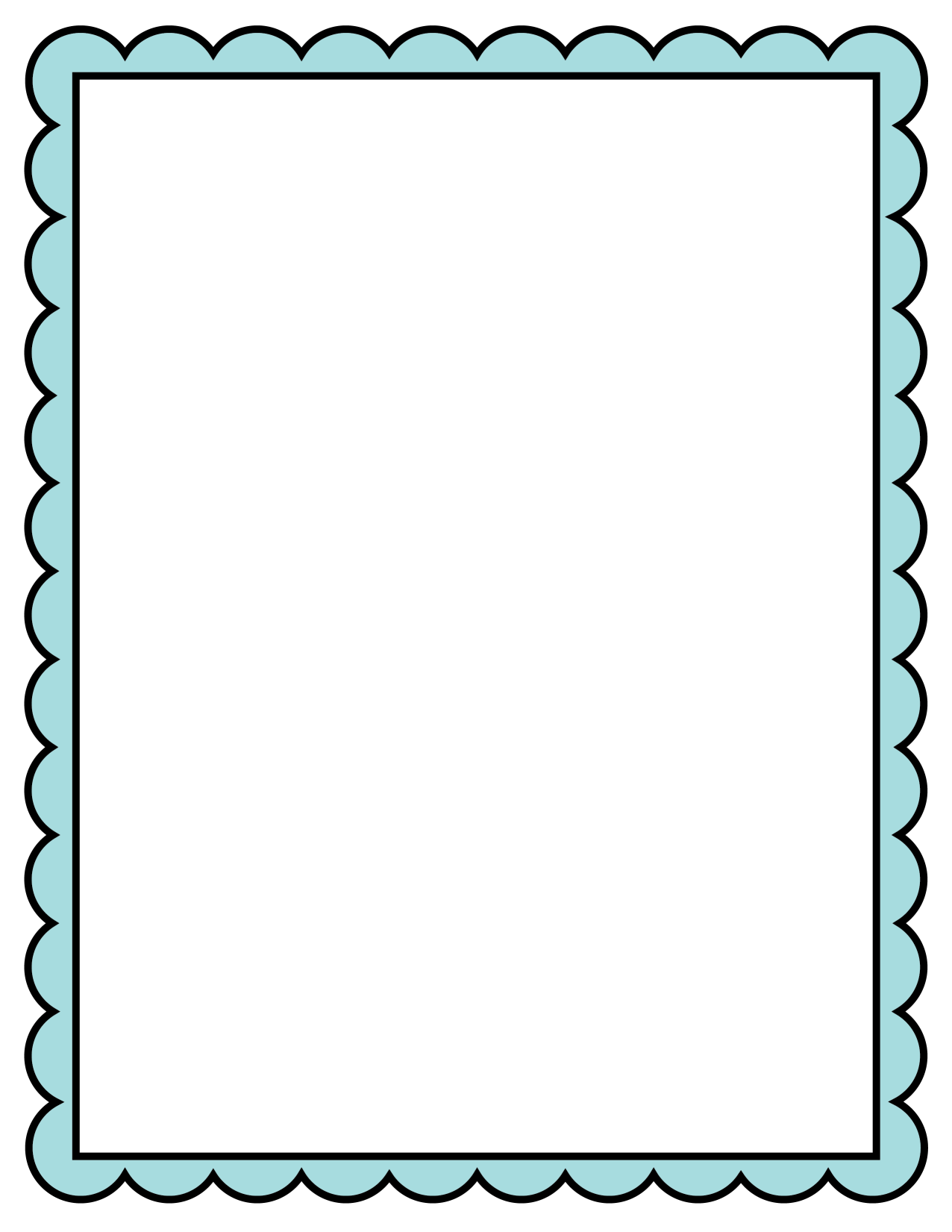 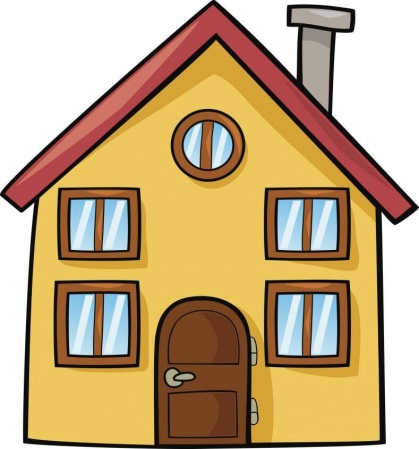 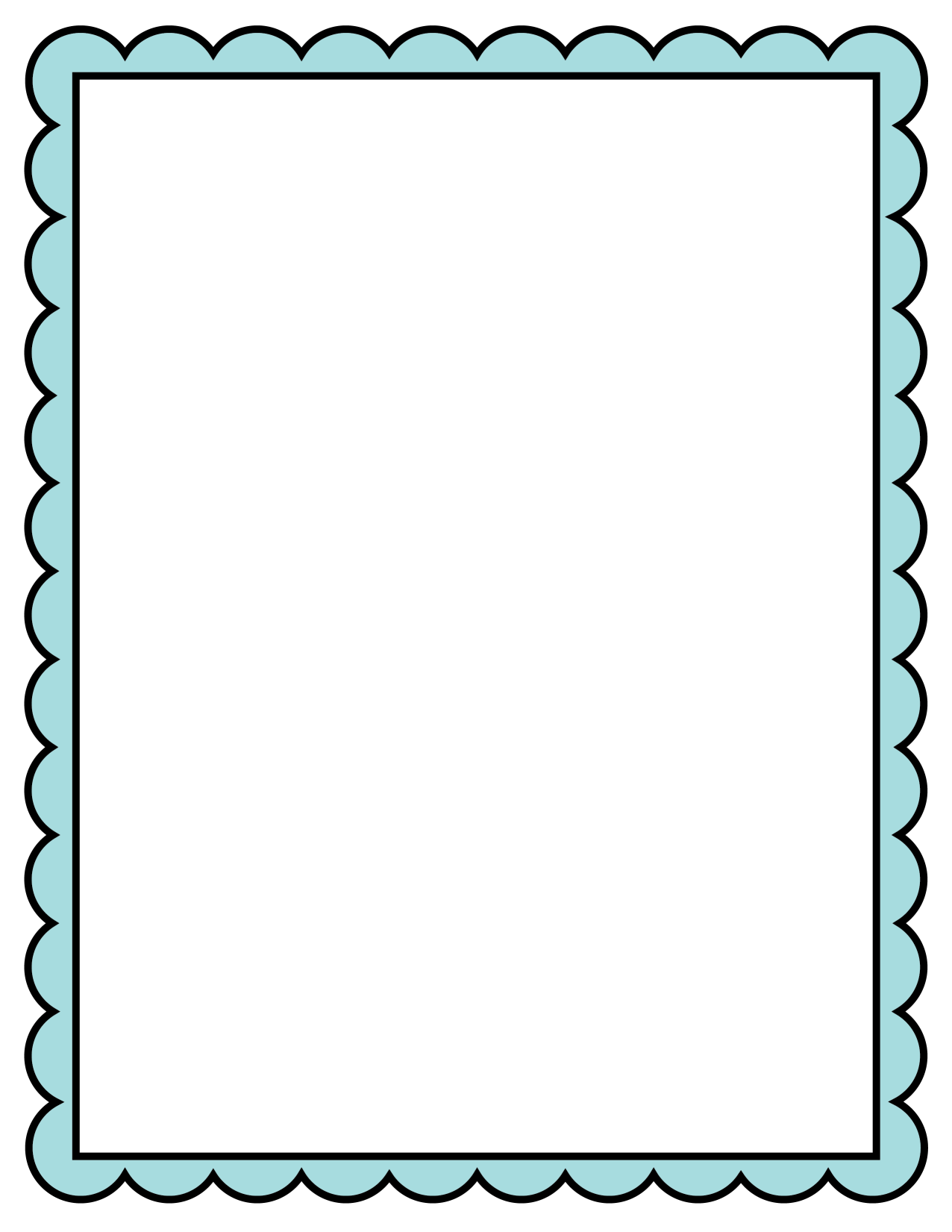 Yönergeler:
Evin kuzeyine ponpon yapıştır.
Ponponun batısına düğme yapıştır.
Evin güneydoğusuna kurdele yapıştır.
Kurdelenin batısına oynar göz yapıştır.
Evin kuzeydoğusuna şönil yapıştır. 
Şönilin güneyine mandal yapıştır.
Evin güneybatısına ip yapıştır.
İpin kuzeyine adını ve soyadını yaz 